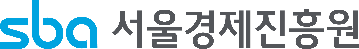 참가신청서
[작성 시 유의사항]
아래 서식 중 해당 신청 건을 선택하여 사용하시기 바랍니다. 
PPT 파일 그대로 제출 (PDF 변환 X)
1 페이지 초과 X
사용하지 않는 서식은 삭제 후 제출
모집 대상에 부합하는 경우 중복 신청 가능
     단, 사업신청 페이지의 별도 부가자료 제출사항에 각 1페이지 참가신청서 첨부
별도 제출을 희망하는 자료가 있다면 사업신청 페이지의 별도 부가자료 제출사항에 첨부(3개 이상의 파일은 1개의 zip 파일로 압축하여 제출, 용량 30MB 제한)
[필수 제출서류]
본 참가신청서, 사업자등록증(법인등기부등본), 중소기업확인서(유효기간 내)
더서울마켓_무역센터점 참가신청서
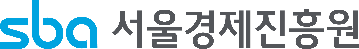 Snack & Dessert
파란 글씨를 지우고 작성해주세요. (이외 양식 및 서식 유지)
■ 기업명(브랜드명):
■ 상품정보
 • 상품명 (동일 상품 유형인 경우 몇 종 까지 기재, ex. 매운 소스 3종)
    ①
    ②
    ③
 
 • 총 판매 상품 SKU:        SKU
대표 상품 이미지 삽입
(상품을 가장 잘 표현할 수 있는 대표이미지 1~2개만 넣어주세요.)
④
⑤
⑥
■ 홈페이지 및 SNS 링크 (필수)
 • 홈페이지:
 • SNS:
과거 백화점 또는 오프라인 팝업 사진
(팝업 이력이 있는 경우에만 대표 사진 삽입해주세요. 없는 경우 공란)
■ 브랜드(상품) 소개말
간략히 작성
더서울마켓_중동점 참가신청서
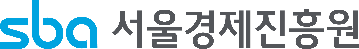 COOL SUMMER
파란 글씨를 지우고 작성해주세요. (이외 양식 및 서식 유지)
■ 기업명(브랜드명):
■ 상품정보
 • 상품명 (동일 상품 유형인 경우 몇 종 까지 기재, ex. 매운 소스 3종)
    ①
    ②
    ③
 
 • 총 판매 상품 SKU:        SKU
대표 상품 이미지 삽입
(상품을 가장 잘 표현할 수 있는 대표이미지 1~2개만 넣어주세요.)
④
⑤
⑥
■ 홈페이지 및 SNS 링크 (필수)
 • 홈페이지:
 • SNS:
과거 백화점 또는 오프라인 팝업 사진
(팝업 이력이 있는 경우에만 대표 사진 삽입해주세요. 없는 경우 공란)
■                     관련 셀링 포인트
COOL SUMMER
간략히 작성